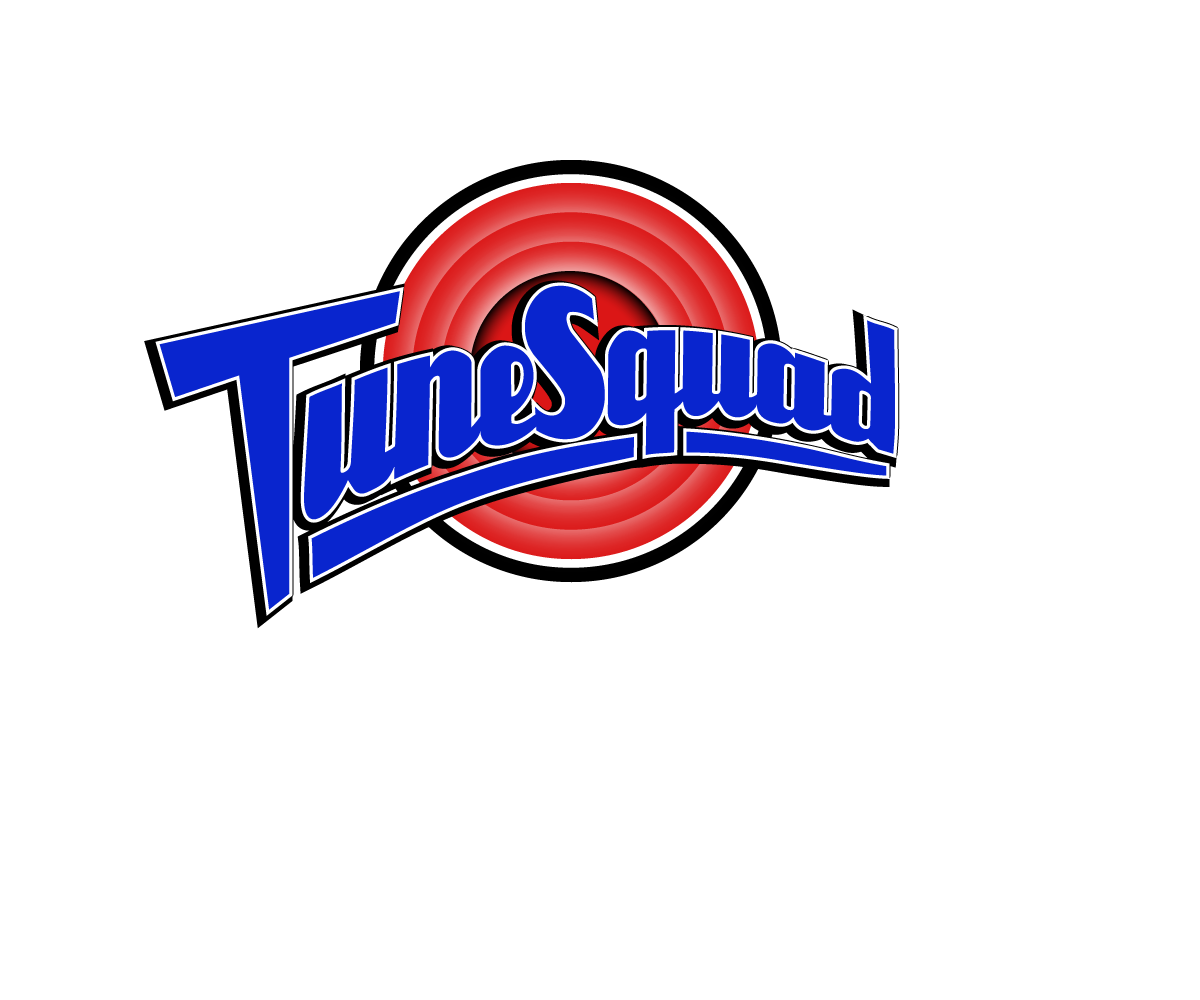 CHI SIAMO?
TuneSquad è una società a responsabilità limitata che vende abbigliamento streetwear (ricercato e moderno) all'ingrosso.
E' situata in Via Ferrari 37 a Milano.
Il brand è specializzato nella vendita di pantaloni, t-shirt, sneakers e borse a edizione limitata.
La società è formata da 4 soci e 2 dipendenti con un capitale sociale di 50.000 euro.
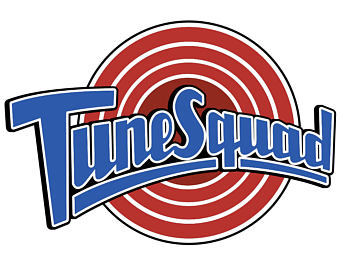 ORGANIGRAMMA
SOCI
DIPENDENTI
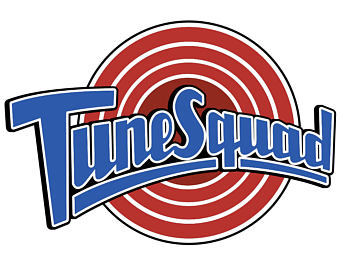 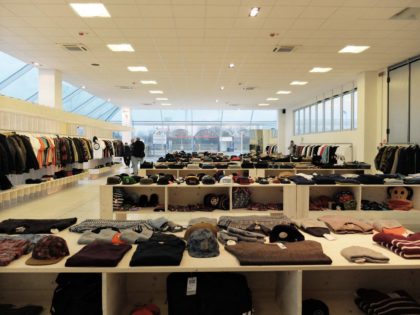 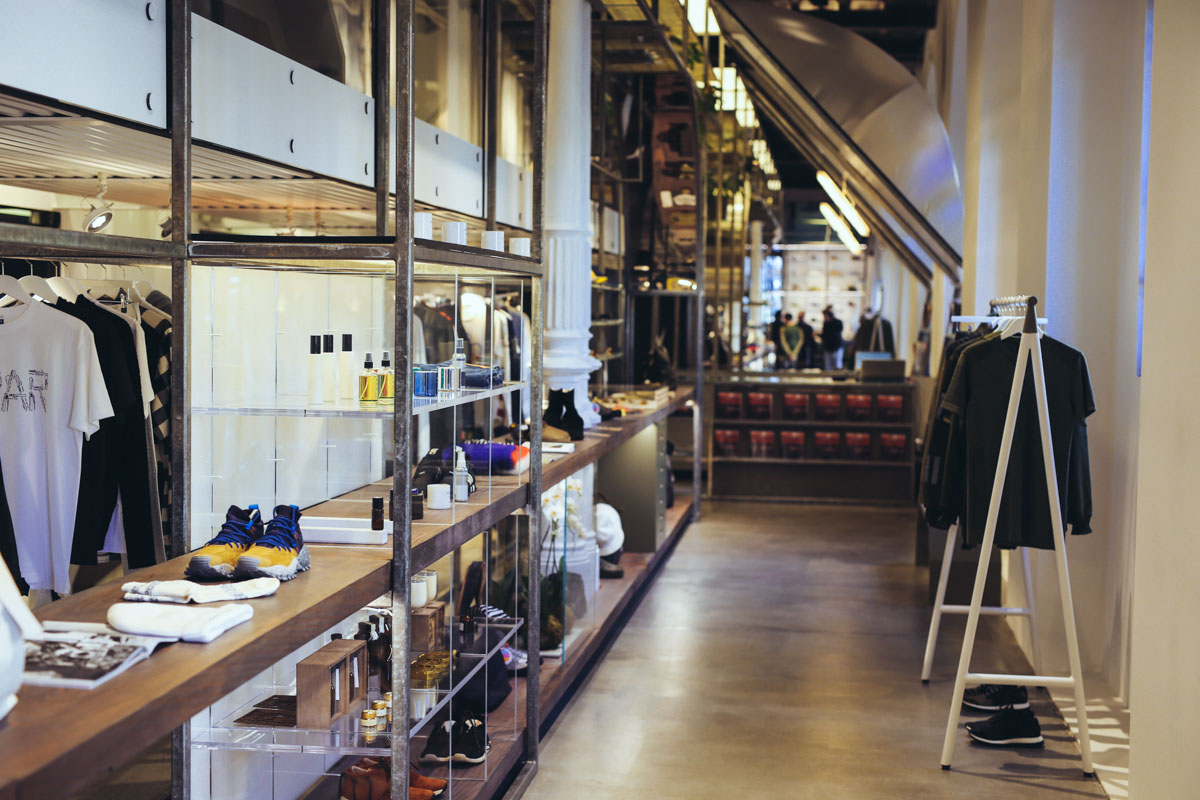 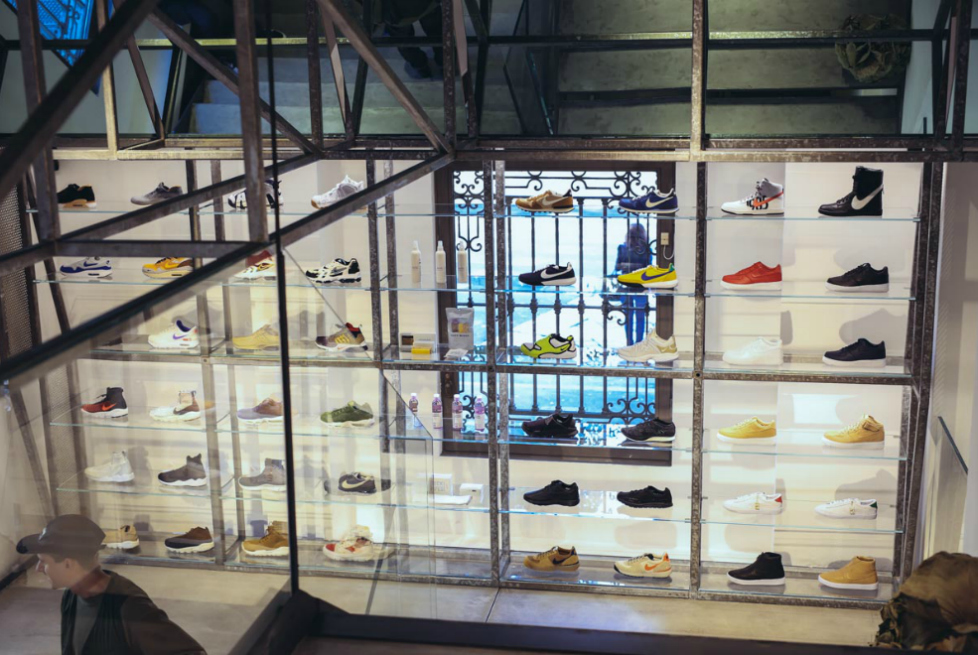 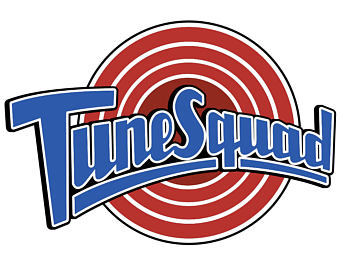 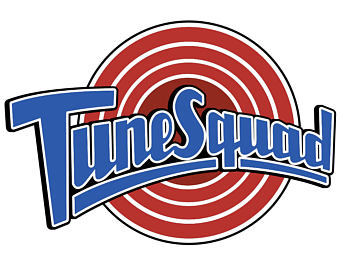 Evento negativo
(Furto da parte della clientela durante l'orario di apertura)
Reazione

- Caso 1: non ci si accorge -> assicurazione sul furto;
- Caso 2: ci si accorge -> gestione in privato del cliente;

Riflessione finale: Tenere una statistica su questo tipo di casi, analizzarla periodicamente e valutare se assumere personale security.
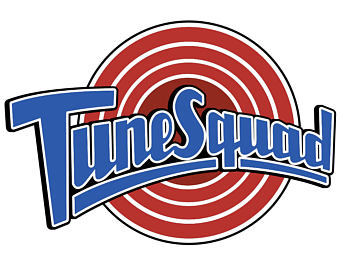